Camp GLEASustainable Carolina &College of EducationUSCSummer 2013
Dr. Beth Costello:		bethpcostello@gmail.com
Seth Guest: 		guestsi@mailbox.sc.edu
Background/Purpose
South Carolina ranks near the bottom – 43rd among the 50 states – in a ranking of children’s well-being.
Opportunity gaps resulting in achievement gaps
Gaps in US and global achievement in STEM subjects
Summer slide issues 
Food desserts in low-income neighborhoods
Need to increase health awareness (e.g. rising obesity rates, sedentary life styles, processed food etc.)
Need for recreation (e.g.  interaction with nature & physical activity)
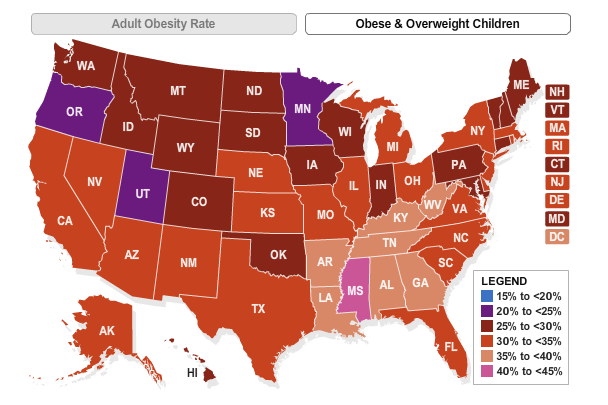 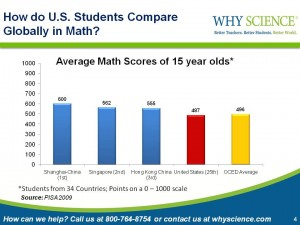 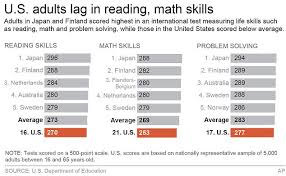 Camp glea
What?: A two week camp
When?: Five days per week, three hours per day, June 2013
Where?:  Green Quad/Sustainable Carolina gardens and buildings
Why?: Issues of opportunity gaps, summer slide, and needs of children 
How?: Gardening, literacy, environmental  and arts-based lessons
Project glea solutions
Overcoming the summer slide 
Cross-curriculum & arts based learning
Critical thinking
Hands-on learning 
Nature and human ecology
Nutritional choices
Food Systems and food access
Literacy Through Photography
Created in the 1980’s by Photographer Ewald and her associates at the Duke Center for Documentary Studies
Kids create their own images that serve as catalysts for critical thinking, dialogue and decision making
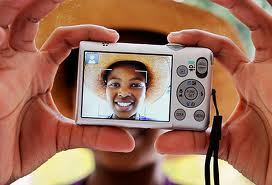 Gardening Curriculum
Composting
Food Systems
Soil and soil experiments
Rainbow of foods and nutrition
Sequence and sequencing
Parts of a plant-root, leaf, & stems
Healthy Snacks
Cooking
Fruits, vegetables, nuts, and seeds
A Brief View of Our camp
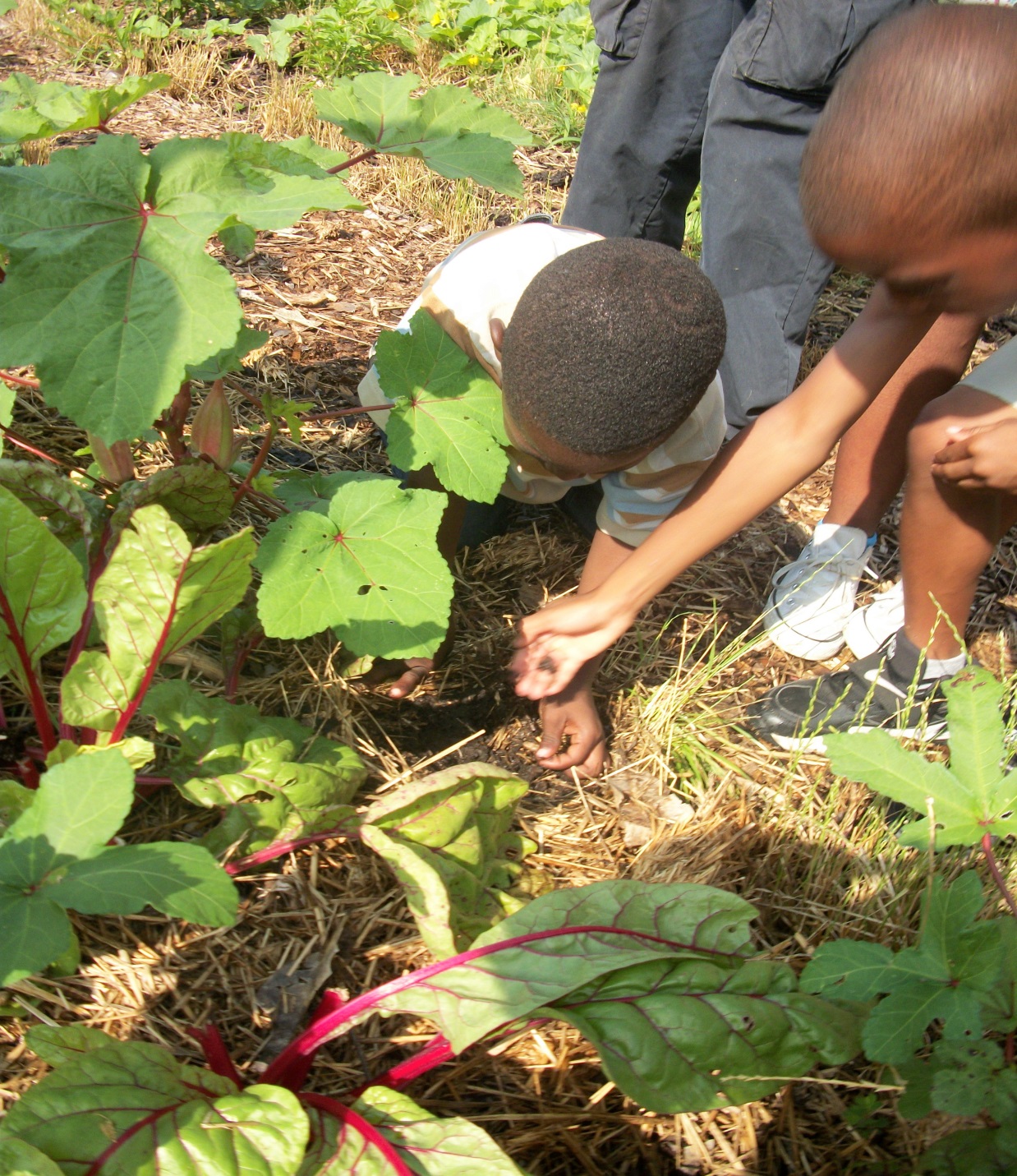 Garden Tour
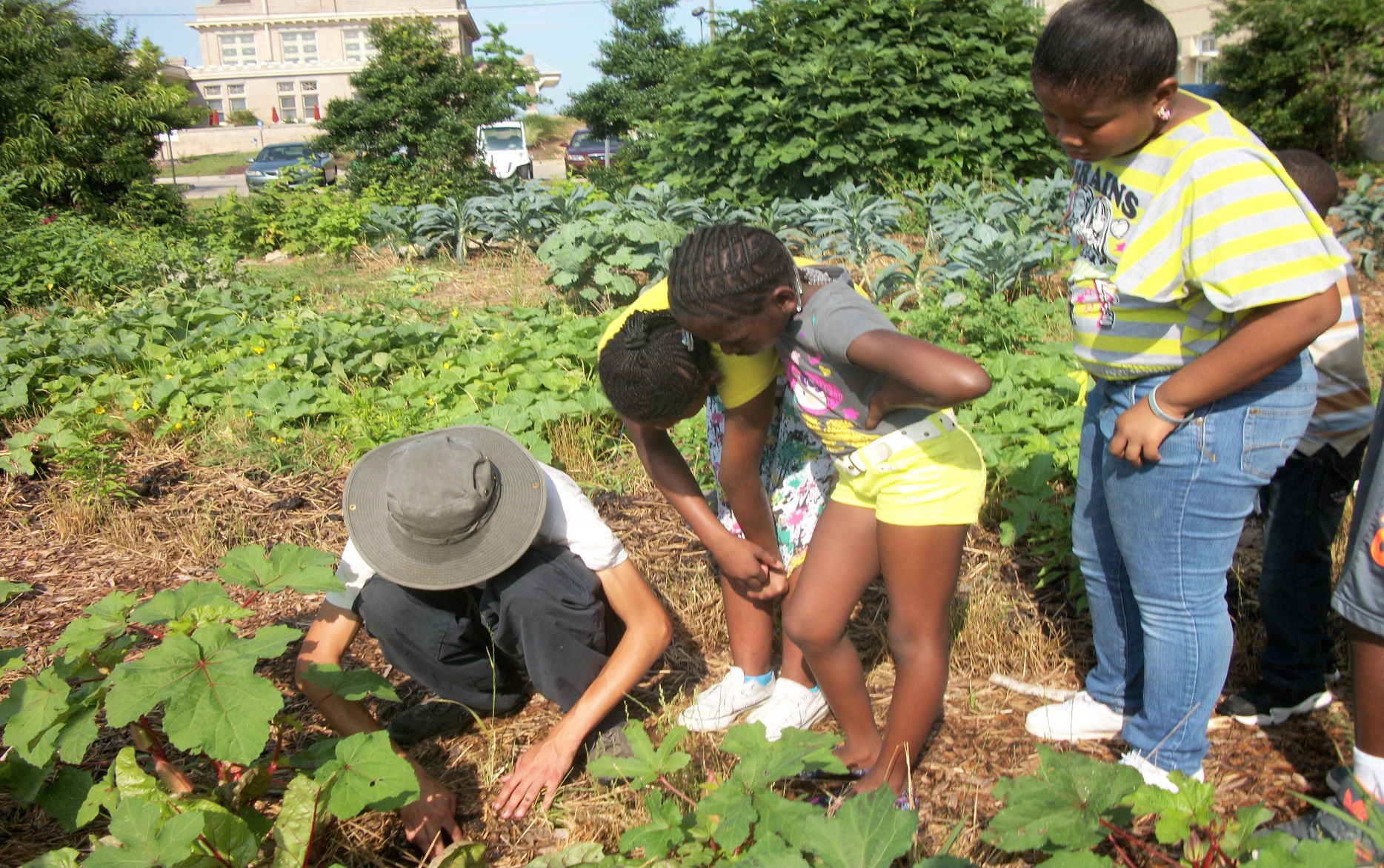 Compost
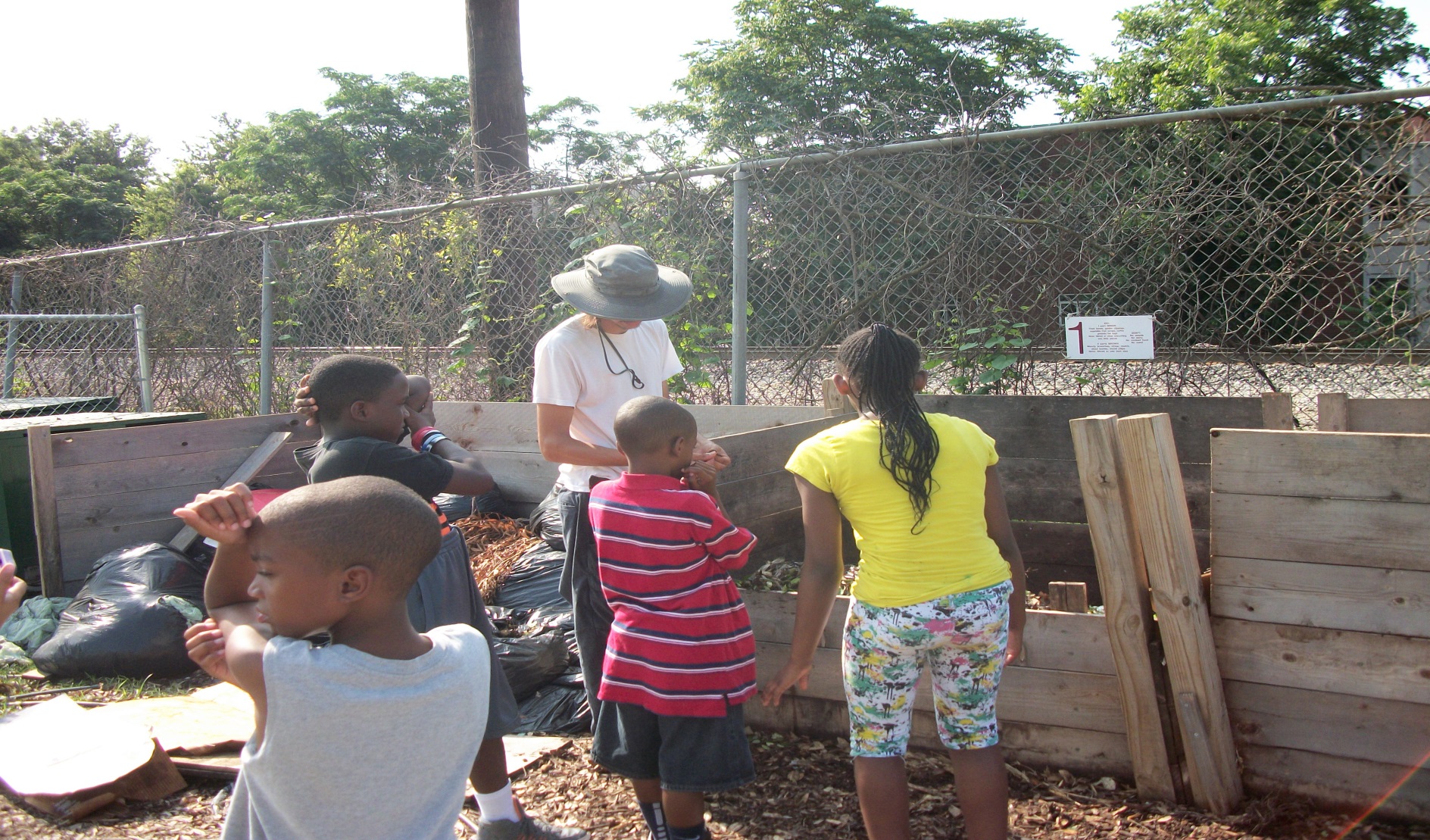 Alphabet Walk:A-Apple
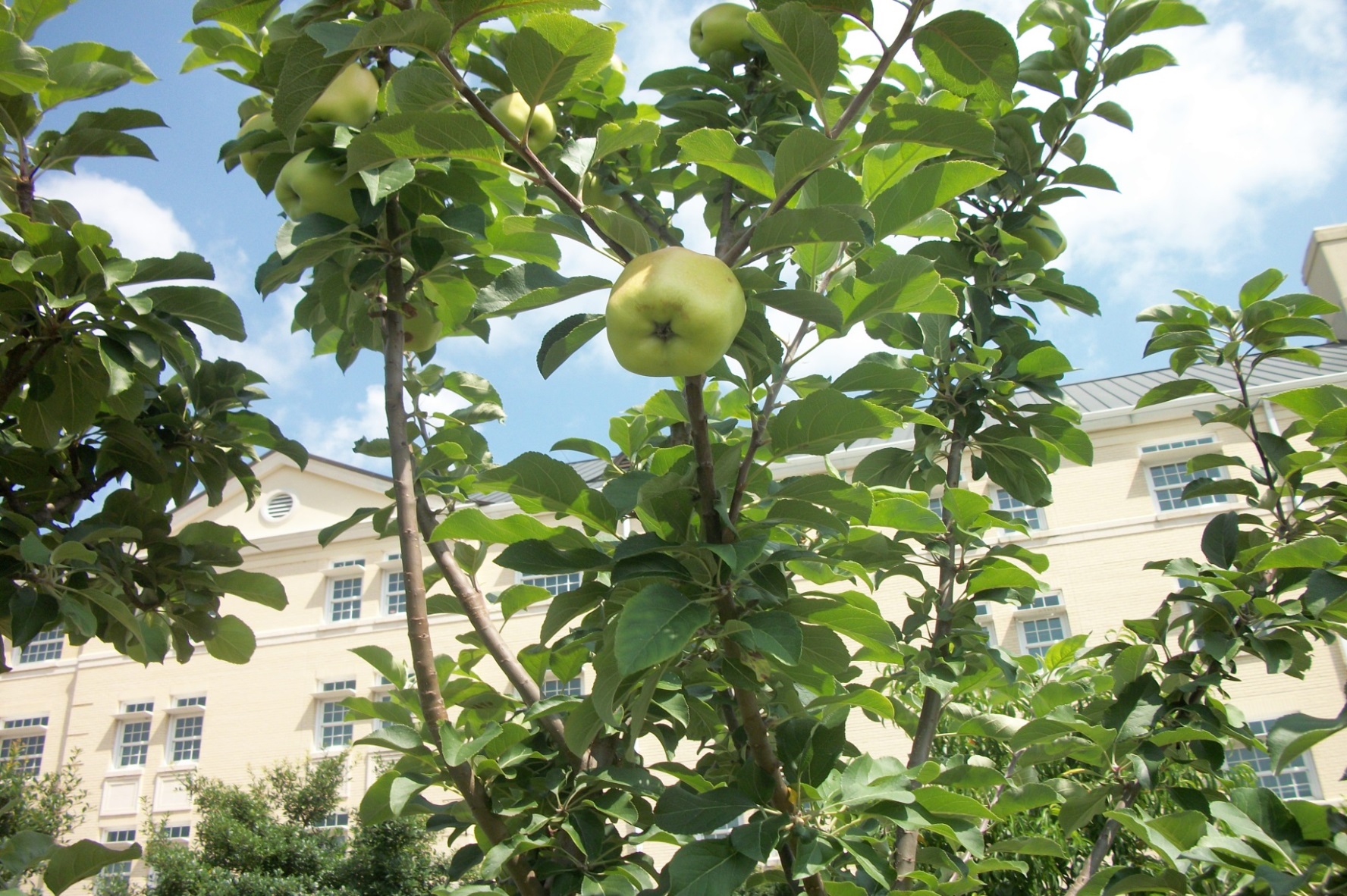 F-Fig
K-Kale
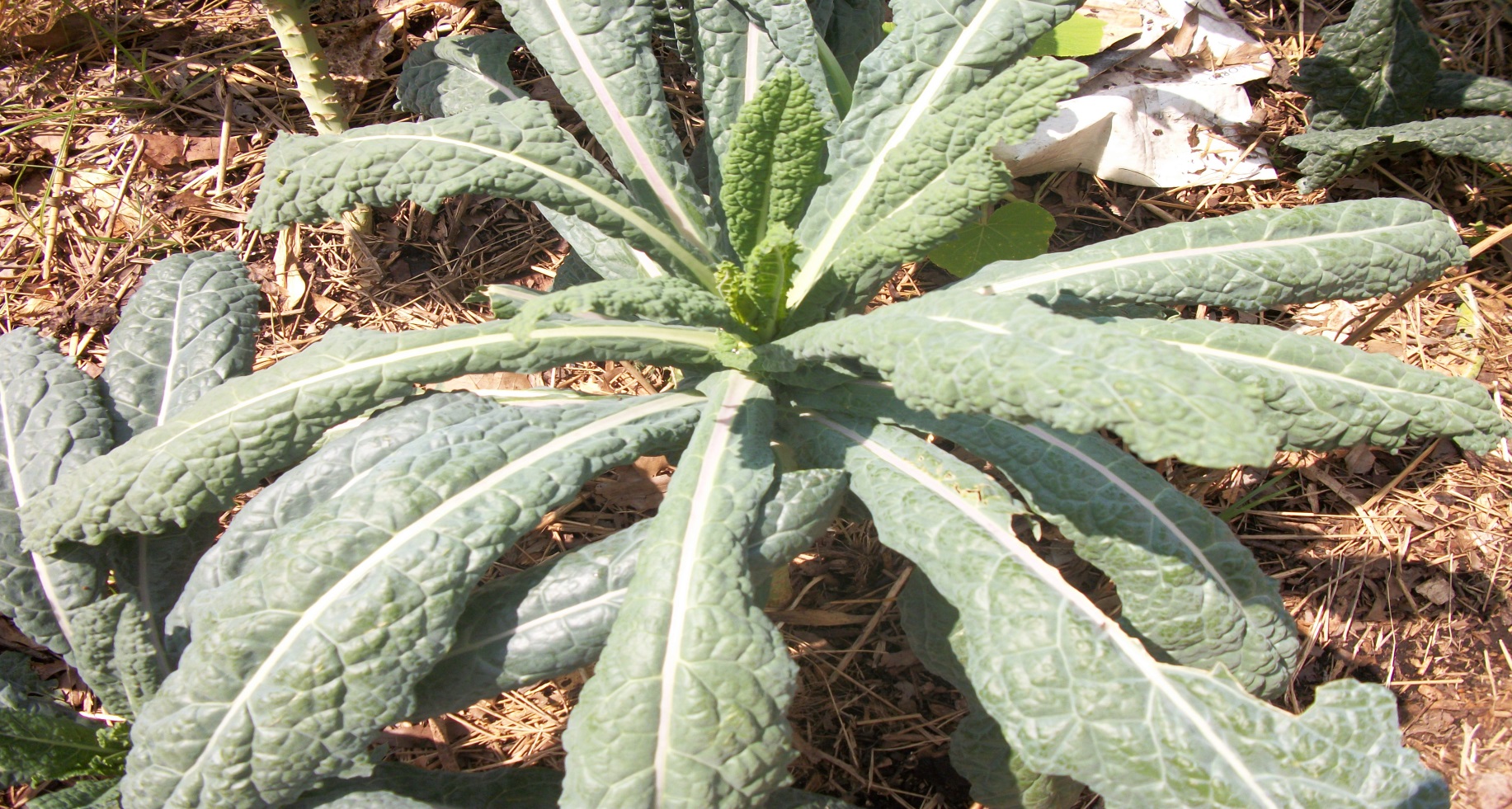 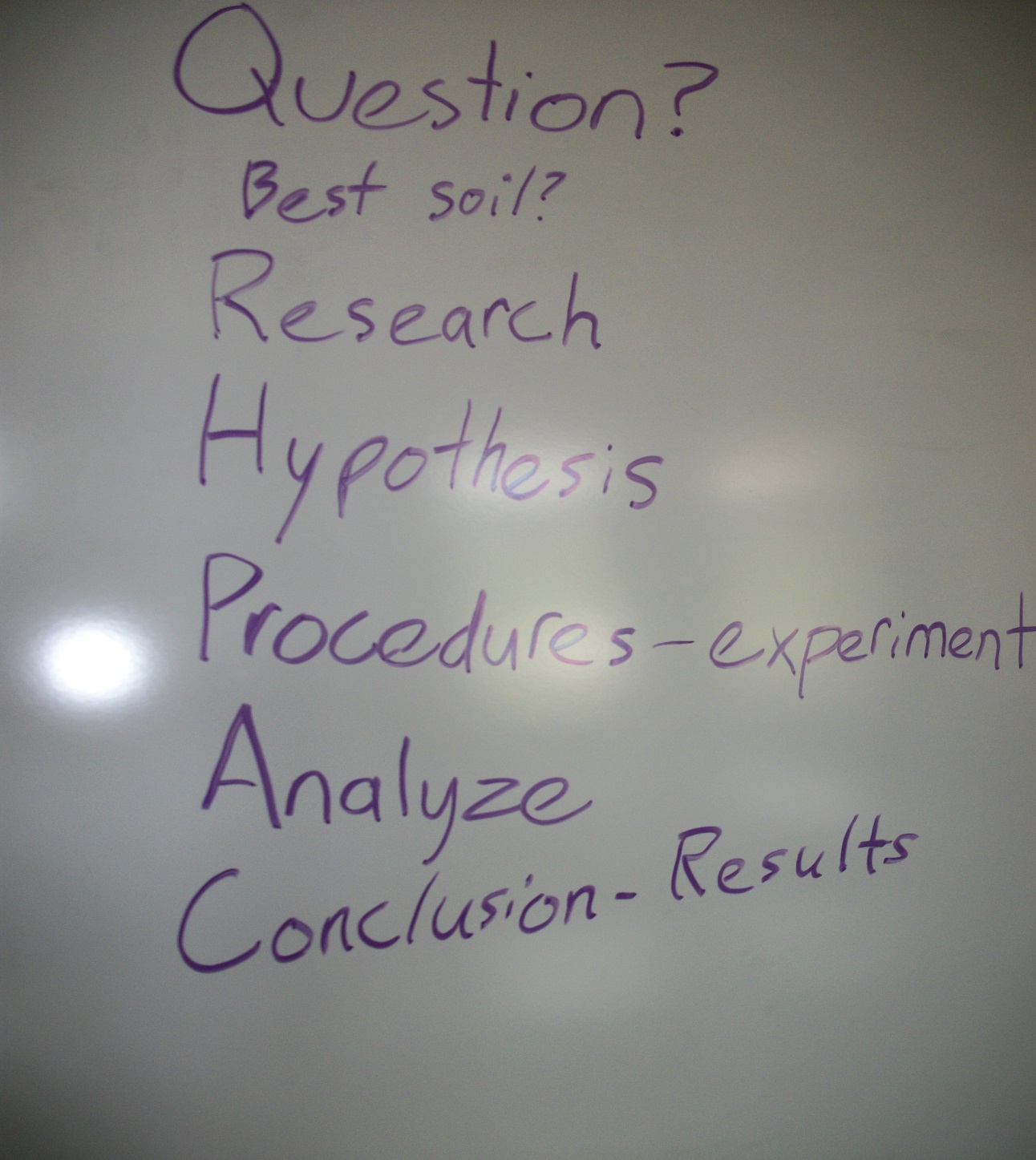 The Scientific Method
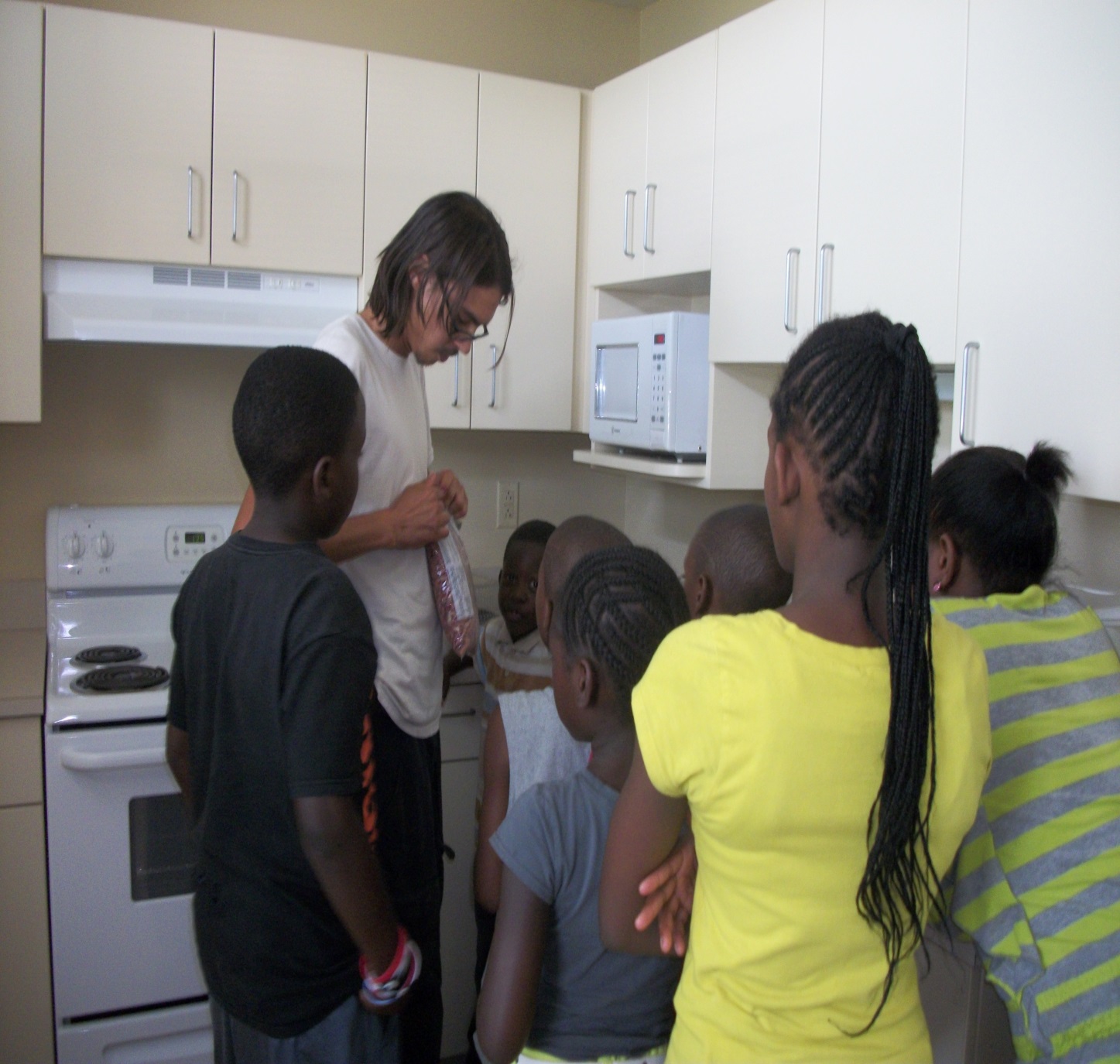 Soil Experiment
Flour=Sand
Beans=Clay
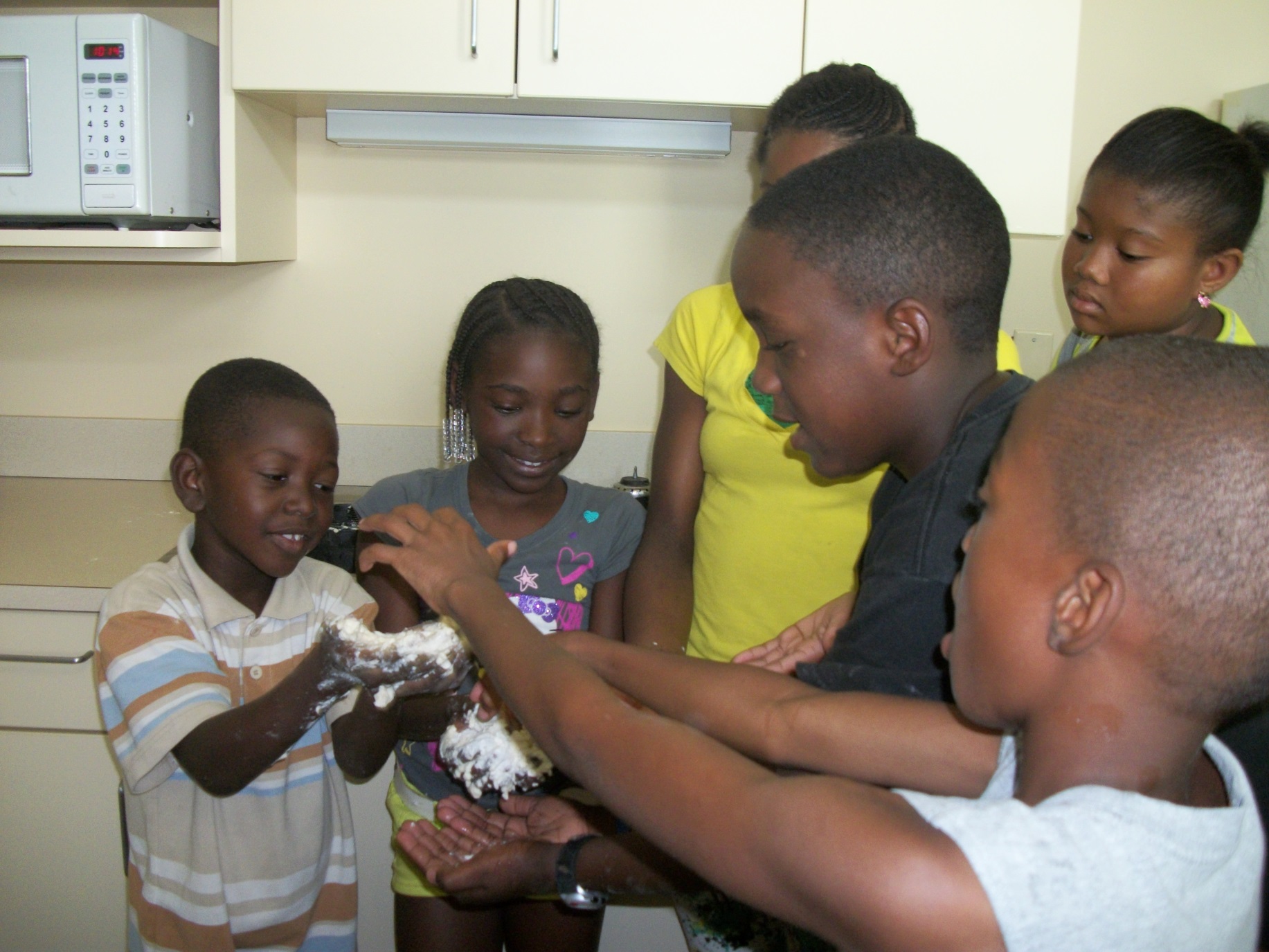 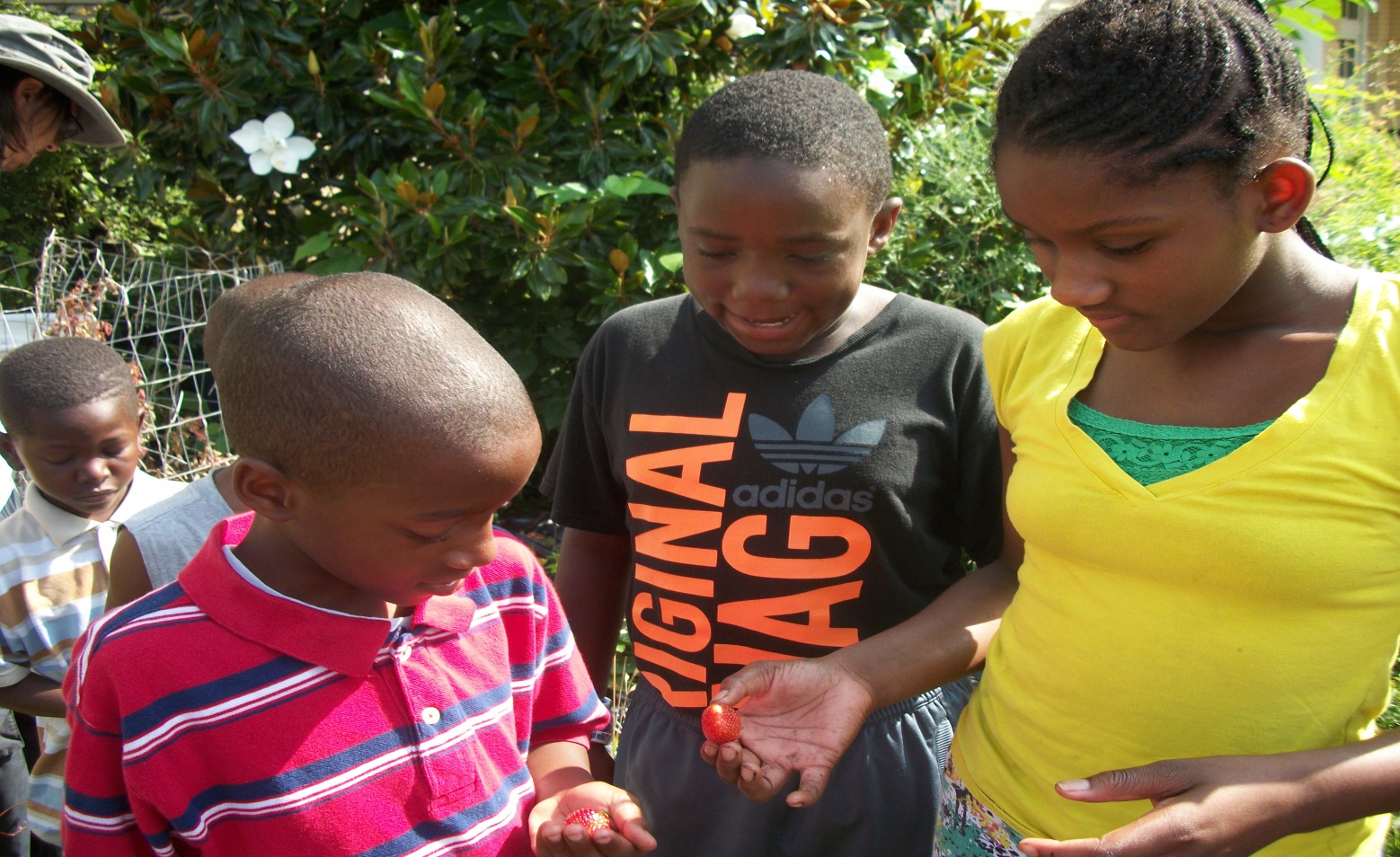 Fruit
Leaf
Stem
Root
Parts of a Plant
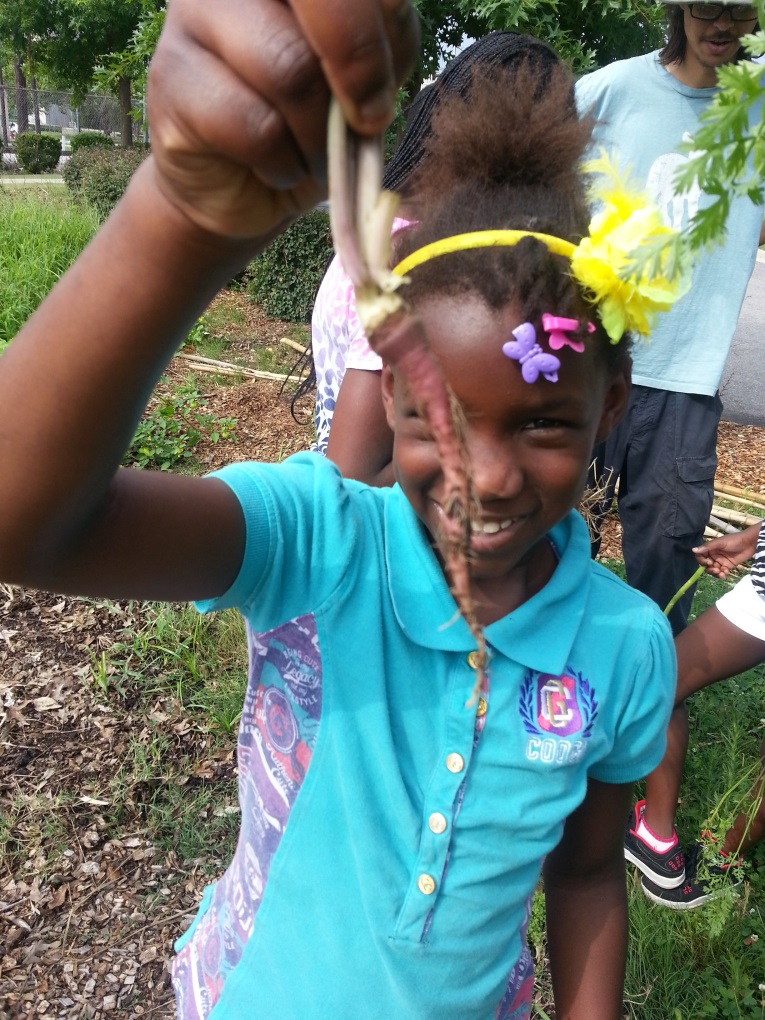 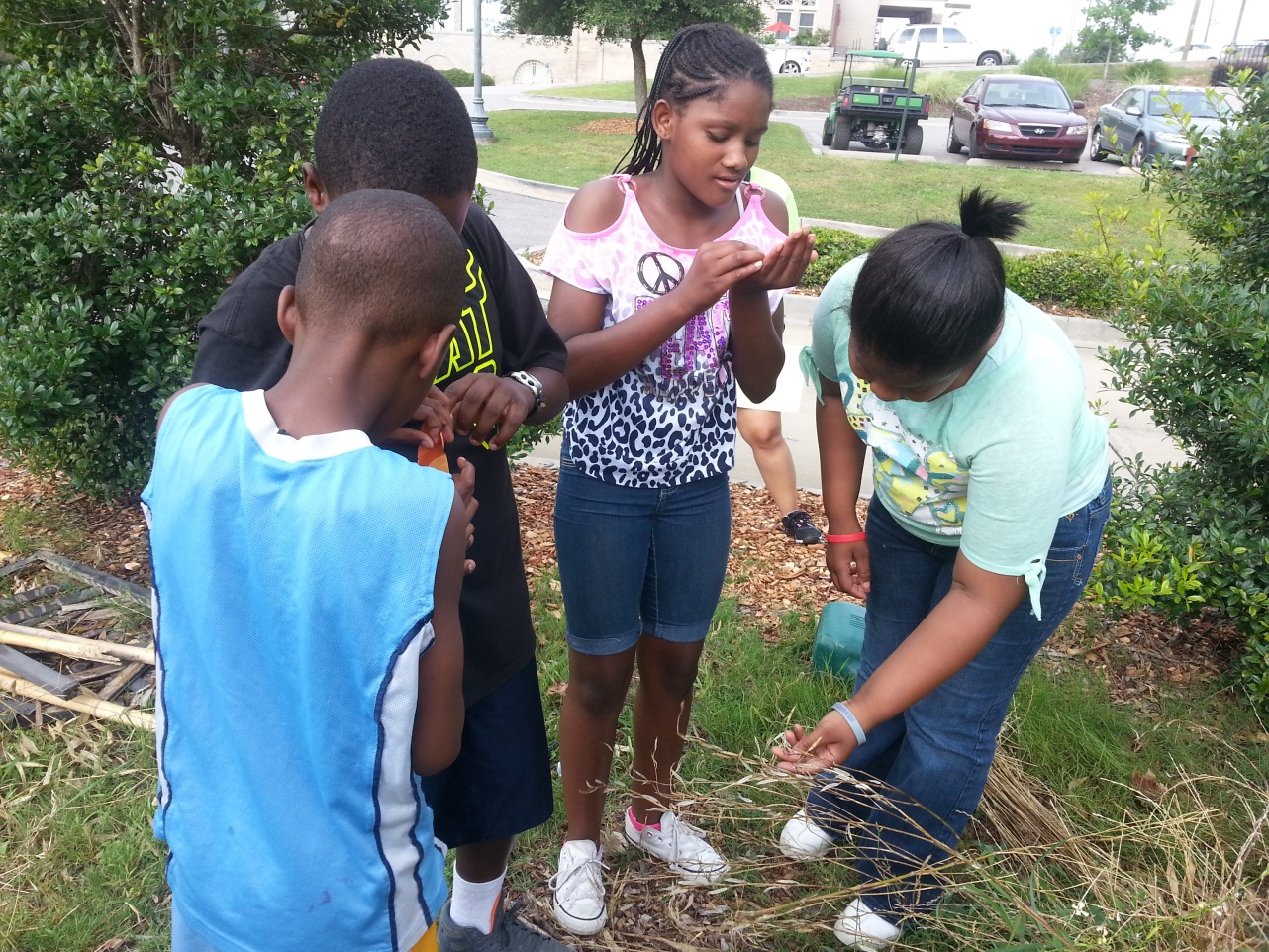 Parts of Plants: Best part of me
My body
I chose  my whole body. Do you want to know why? I can use my body for different things.  Like jumping, running, dancing, gymnastics, and playing outside.  My body is great, strong, helpful, flexible, and beautiful.  So now can you see my body can do different things?
My Whole Body
I like my whole body because it helps me in football when I run the ball because you need to be fast , strong ,and small.
My body in basketball because it helps me shoot the ball , passing  ,and crossing people up and , jumping.
I use my body by riding my bike for balance and strong leg and , sometime do tricks.
EarthFare Nutrition Talk: Rainbow of nutrition
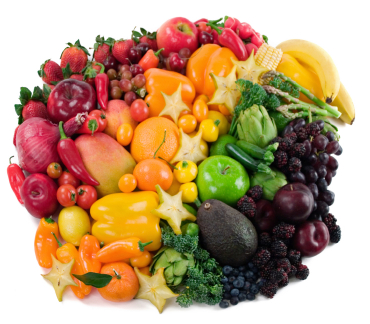 Math Keyhole Garden
Trip to the Farmers Market
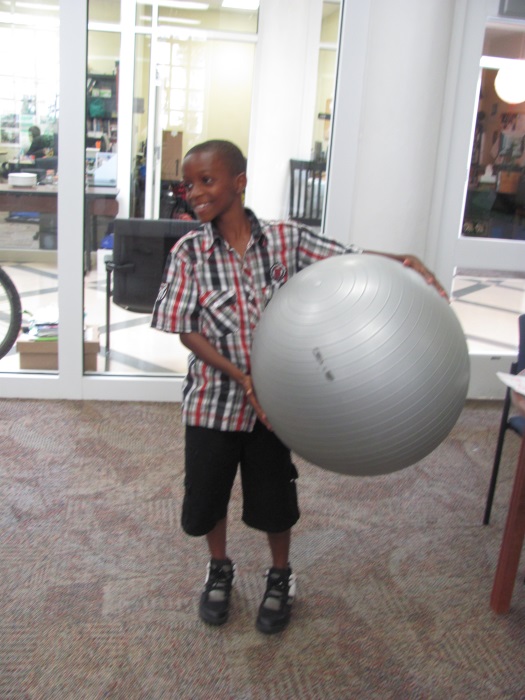 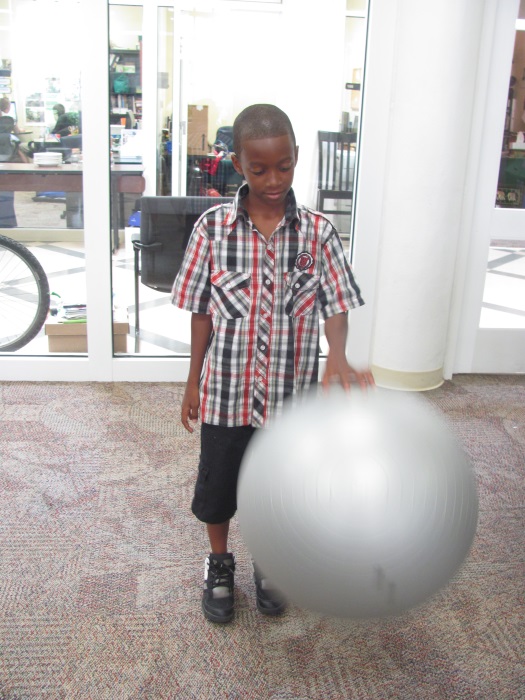 Sequences
Healthy Eating
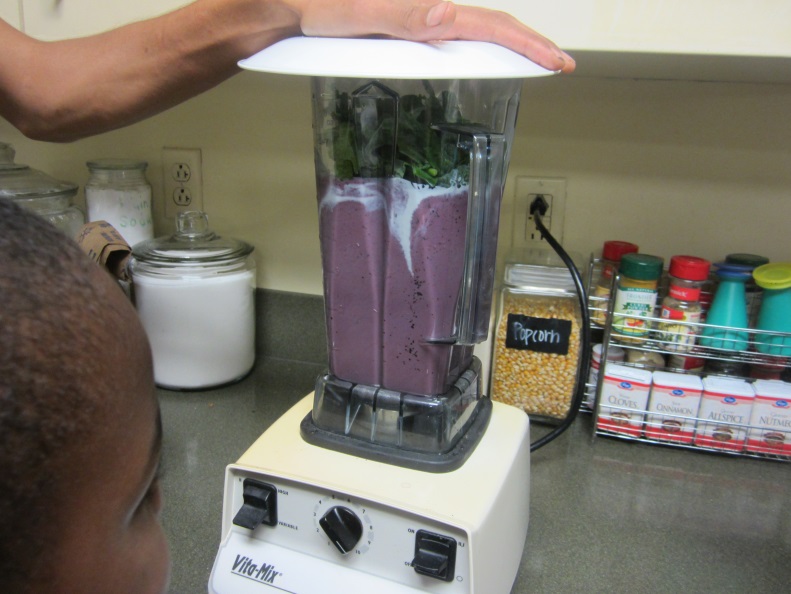 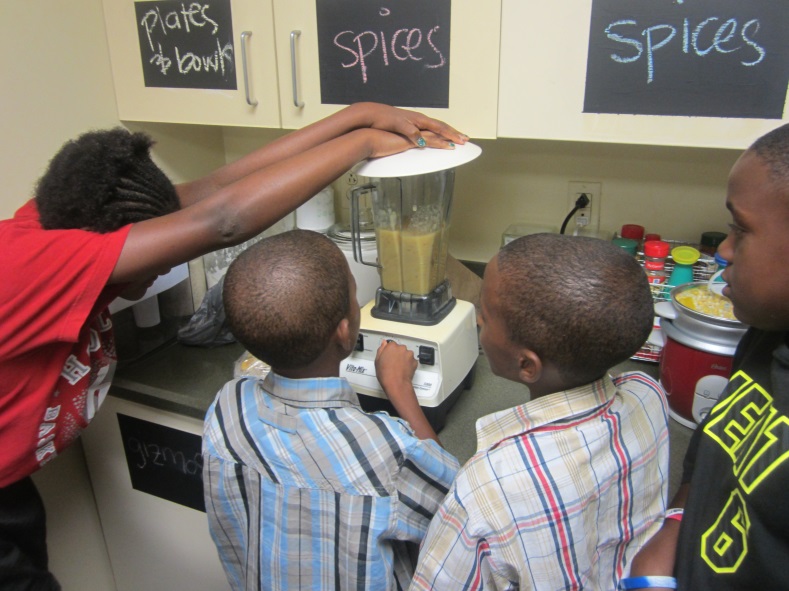 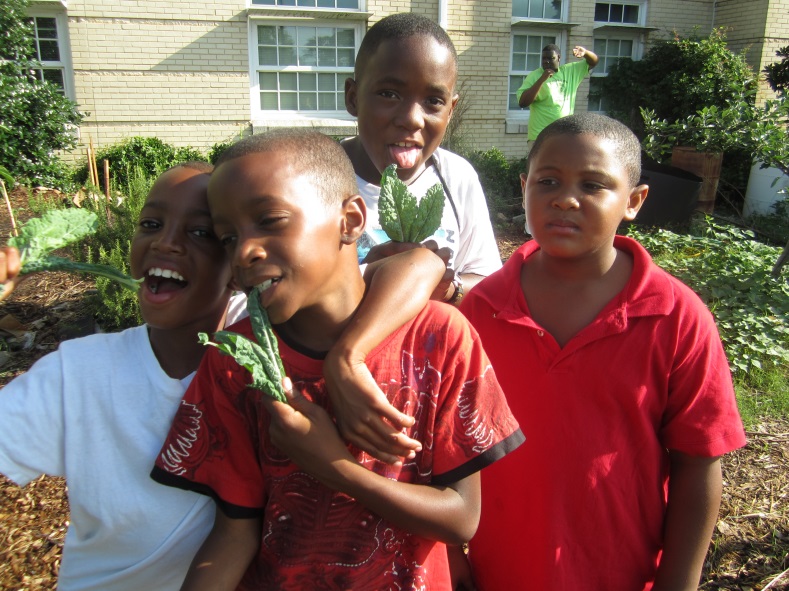 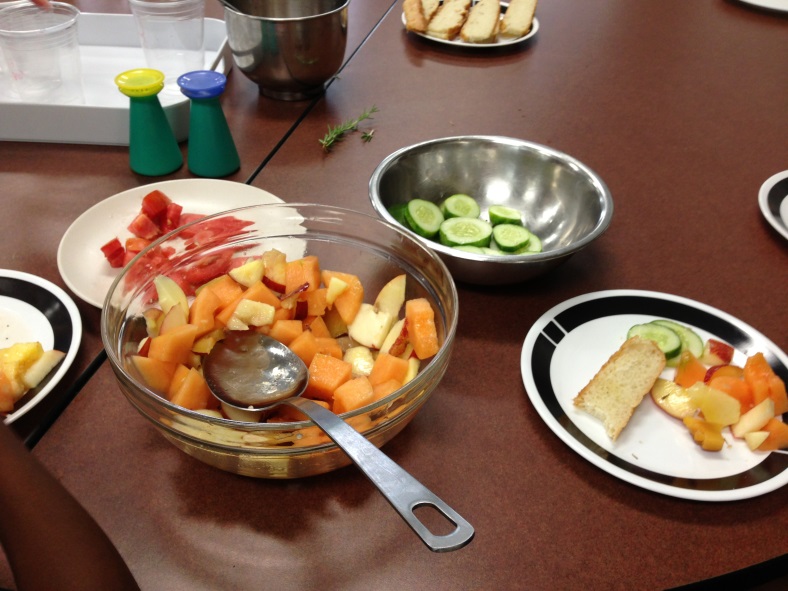 Assessment
Daily debriefs reviewed the days activities and material covered
A final video recorded group discussion evidenced participants’ recall of focuses in sustainability and nutrition and the arts and science integrated into the curriculum.
Conclusions
A collaborative arts and science based curriculum during school breaks supports academic advancement.
Learning about gardening and nutrition addresses current hurdles in learning opportunities that affect health while curriculum that corresponds to school subjects furthers academic advancement.
A longer camp could better prepare participants to cook healthy meals and begin their own gardens at home and in their communities.
Participants expressed excitement in learning and trying new fruits and vegetables.
With special thanks to:
Local Community
USC
Jackie Williams &
City of Columbia  Department of Parks and Recreation

Matthew Costello &
Eau Claire Promise Zone

Earth Fare, Columbia
Arlene Maturano &
Center for Science Education

Office of Sustainability

USC Green Quad

Dean Lemuel Watson & 
College of Education
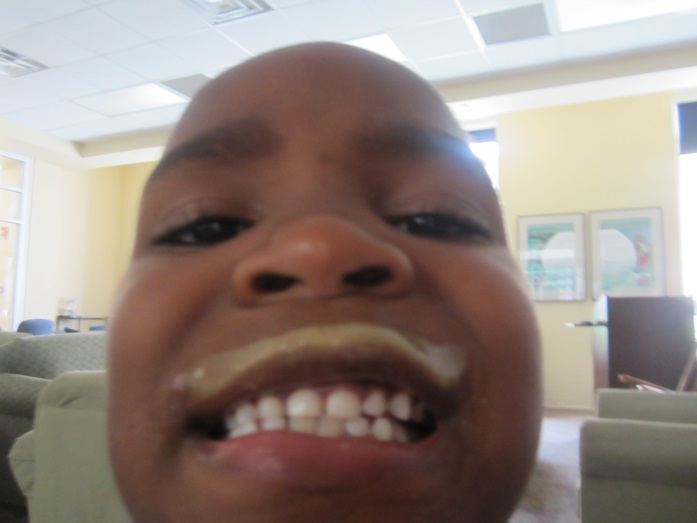 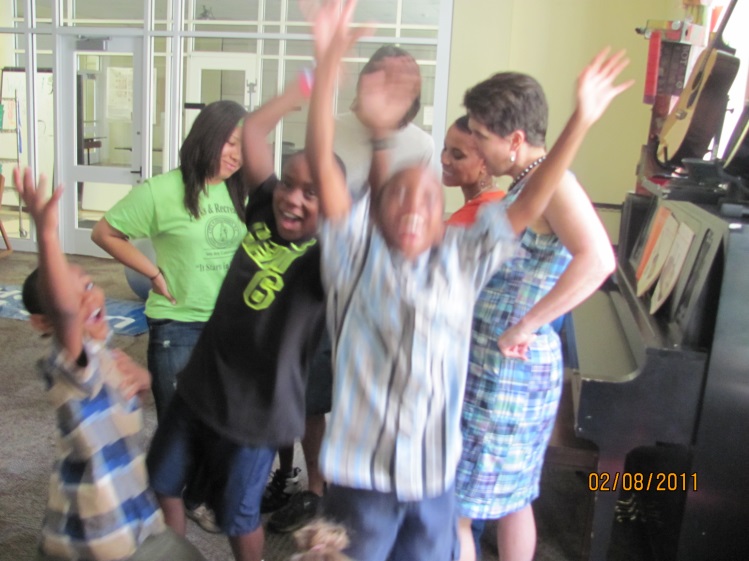 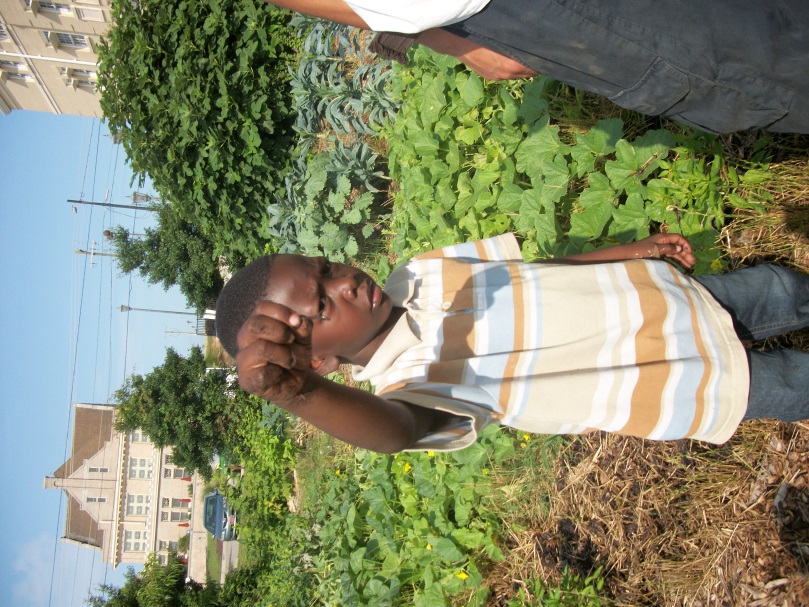 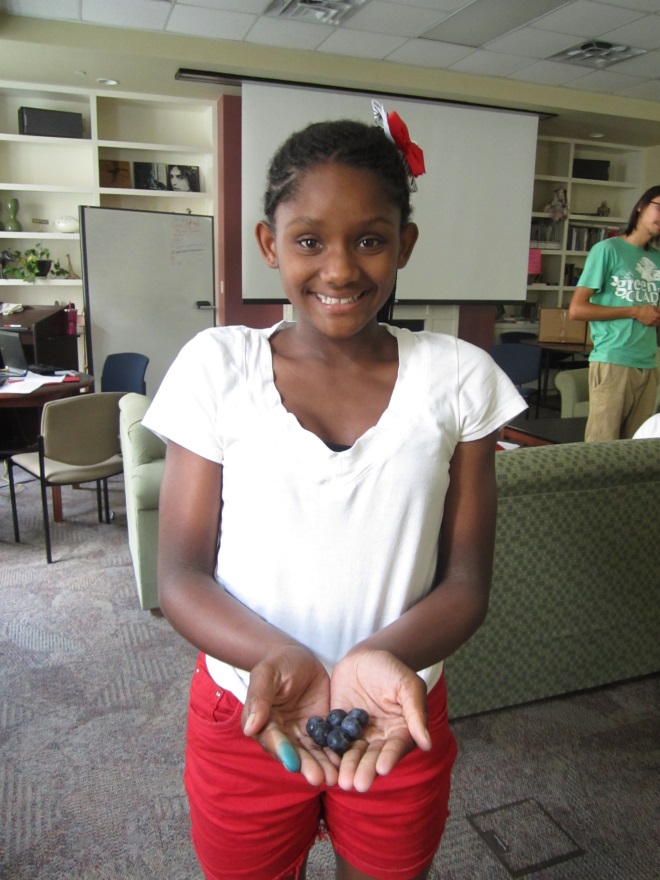 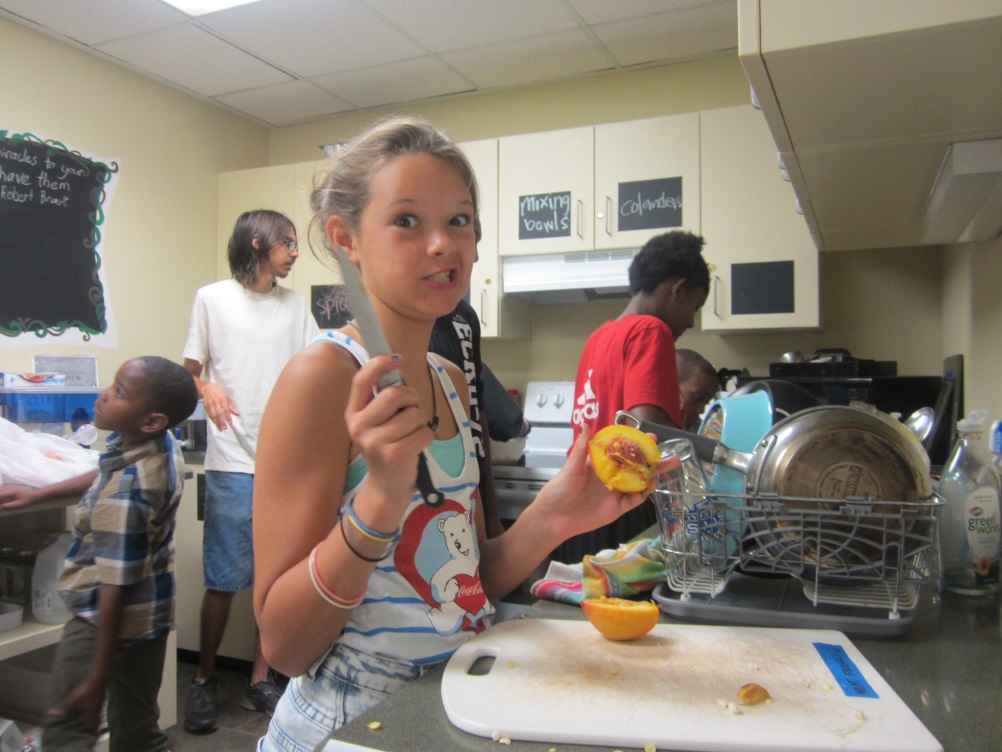 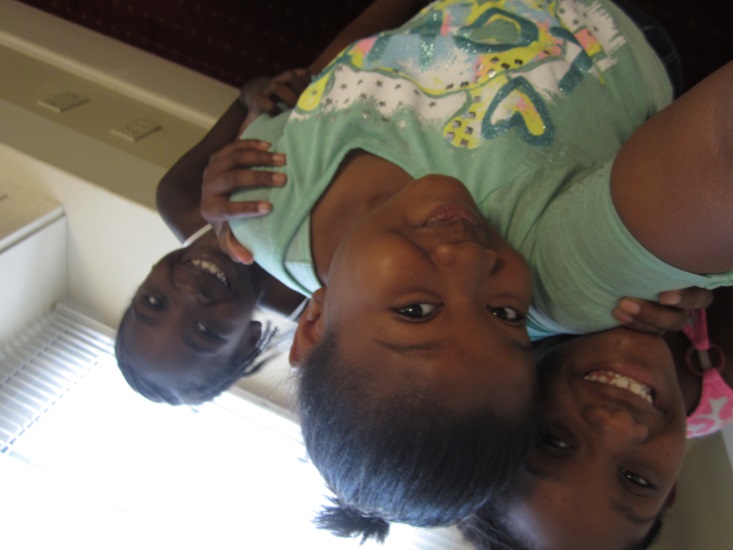 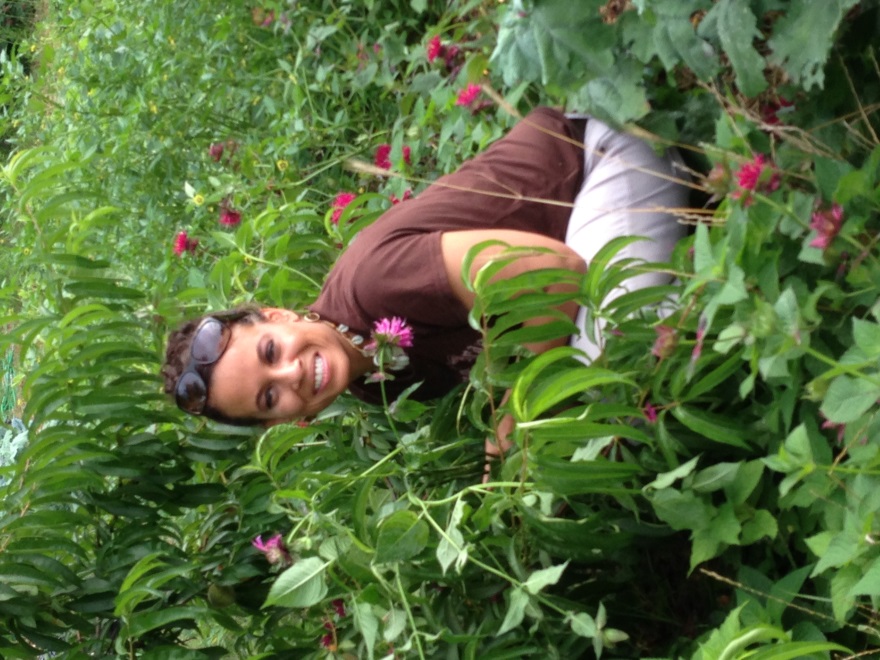 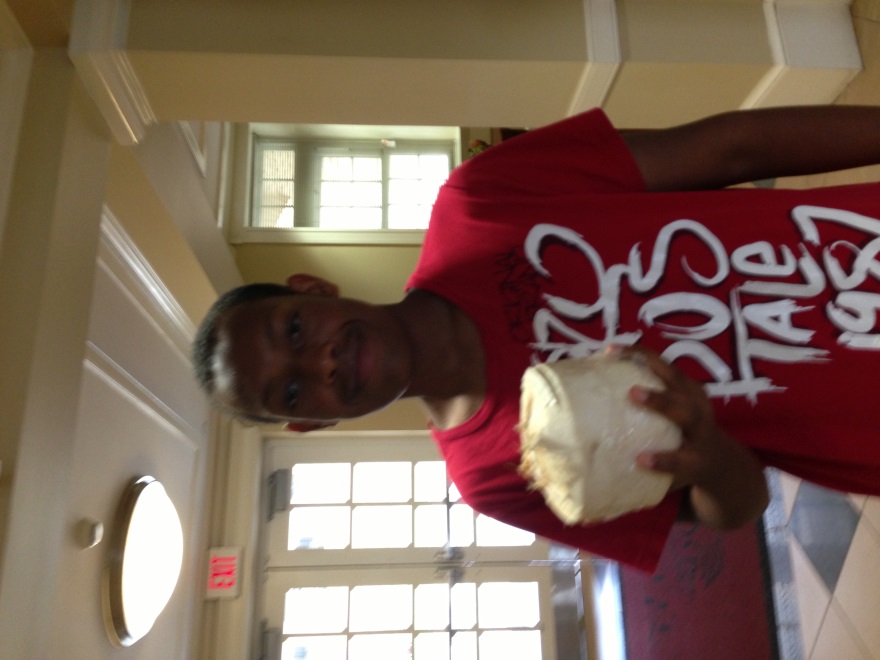 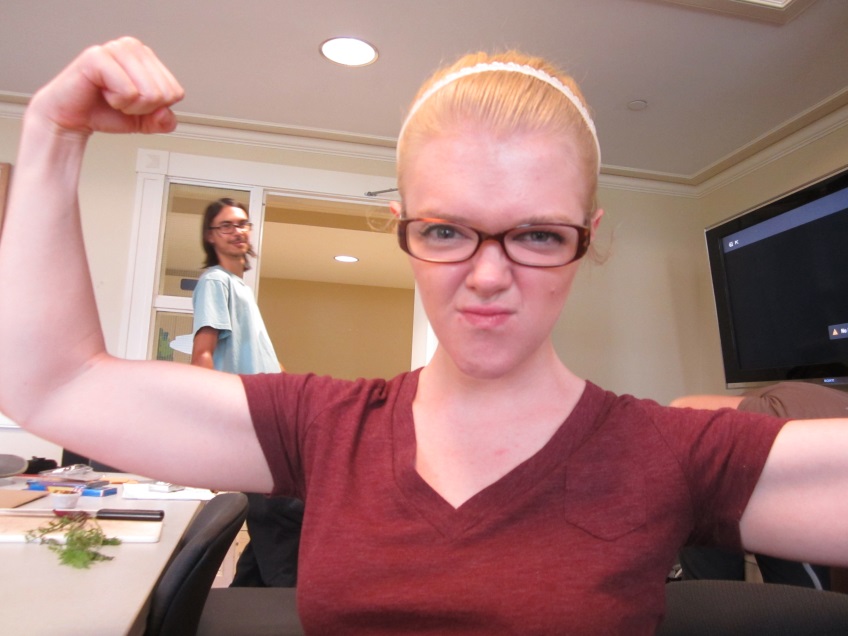 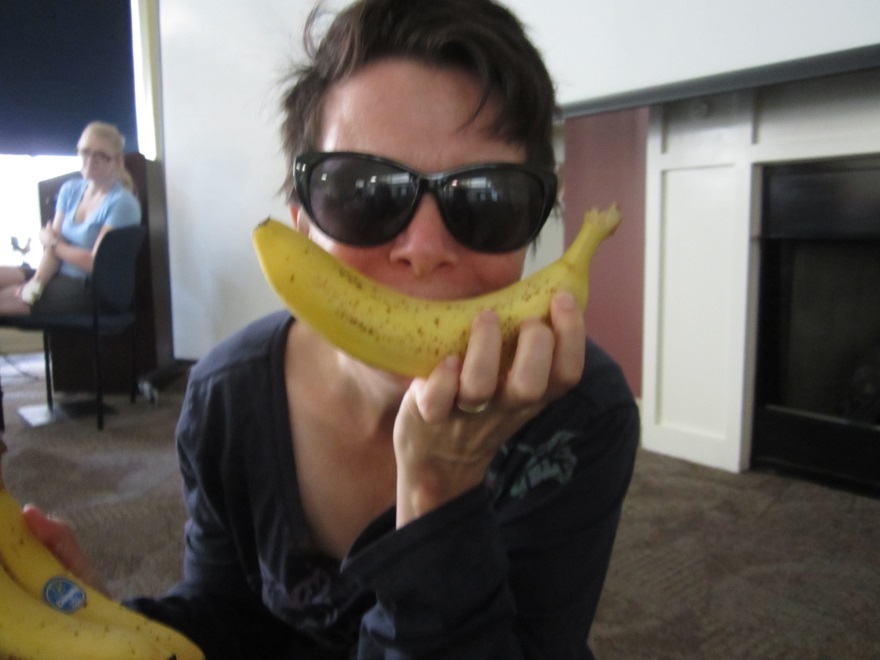 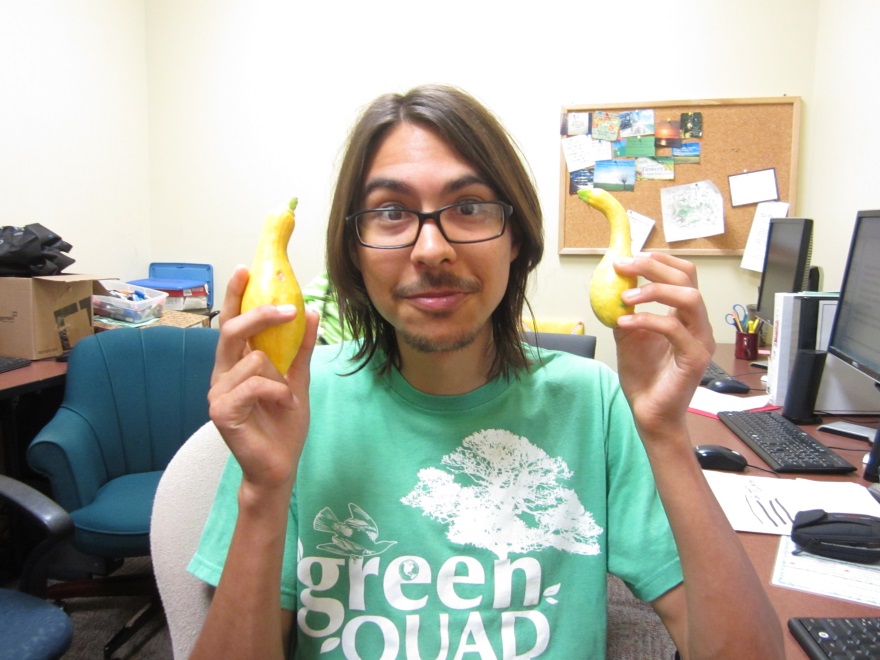